Water Potential Ψ
The tendency of water to diffuse from one sol'n to another
physical pressure
Recall:

• just like solute, water will diffuse from high to low concentration 
     aka osmosis

• cell walls are rigid and so create resistance to inflow, increasing pressure in a cell
    visible as turgor pressure
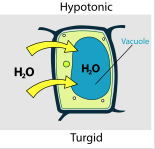 [Speaker Notes: plasmolysis]
Analogy: only so many people, (molecules) can fit within the phone booth or VW (cell wall)
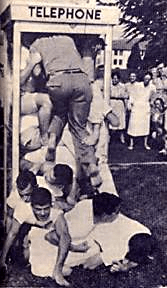 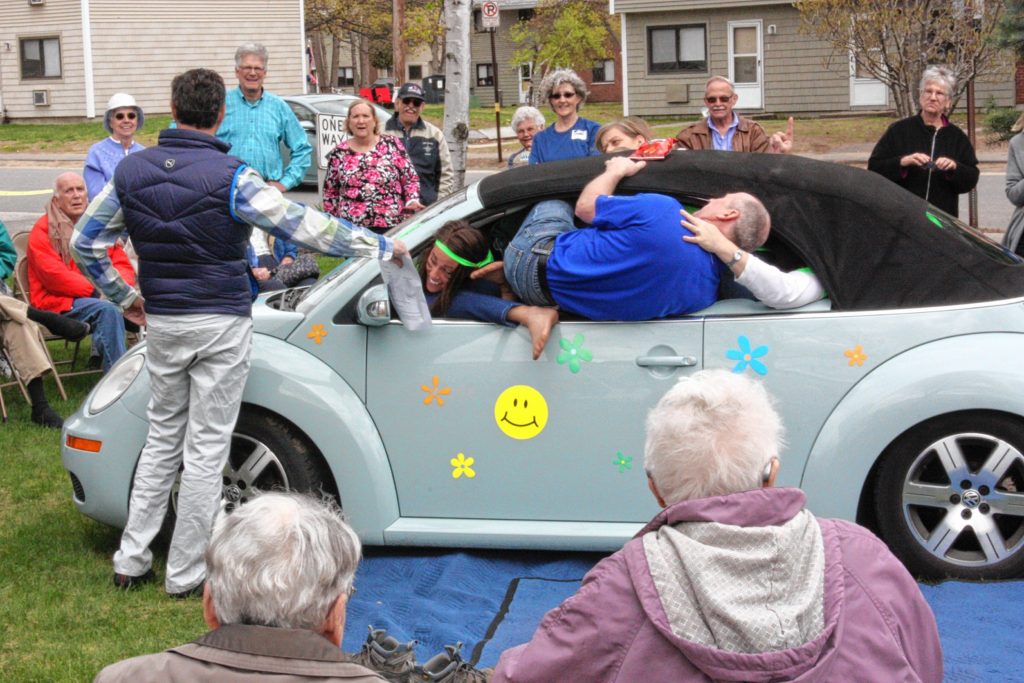 Therefore, in cells with walls, diffusion is determined by both factors:
The solute concentration gradient (aka solute potential, osmotic potential, osmolarity, Ψs)

2. pressure in the cell (aka pressure potential, Ψp)



water moves from a sol’n with higher water potential, (Ψ)  to the sol’n (cell included) with lower water potential

The water potential of pure water in an open container = 0 (no pressure, no solute)
Ψs+ Ψp = Ψ
[Speaker Notes: Solute is called osmotic because it drives osmosis]
Solute Potential   Ψ = Ψs+ Ψpaka osmotic potential
solute
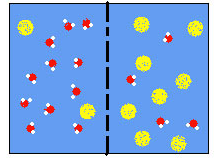 Hypotonic

Less solute, more free water
Hypertonic  

More solute, less free water
Adding solute lowers solute (osmotic) potential.

Since Ψ of pure water (no solute) = 0, Ψs is always negative
[Speaker Notes: Solutes reduce water potential (resulting in a negative Ψw) by consuming some of the potential energy available in the water. Solute molecules can dissolve in water because water molecules can bind to them via hydrogen bonds;The energy in the hydrogen bonds between solute molecules and water is no longer available to do work in the system because it is tied up in the bond. 

In other words, the amount of available potential energy is reduced when solutes are added to an aqueous system. Thus, Ψs decreases with increasing solute concentration

Source: Boundless. “Water and Solute Potential.” Boundless Biology. Boundless, 14 Nov. 2014. Retrieved 19 Mar. 2015 from https://www.boundless.com/biology/textbooks/boundless-biology-textbook/plant-form-and-physiology-30/transport-of-water-and-solutes-in-plants-183/water-and-solute-potential-696-11921/]
Solute reduces the free energy of water
Water bonds with charged solute

These large complexes are unable to cross the membrane

Fewer ‘free’ water molecules to diffuse across PM

The potential of water to diffuse is lowered by the addition of the solute.
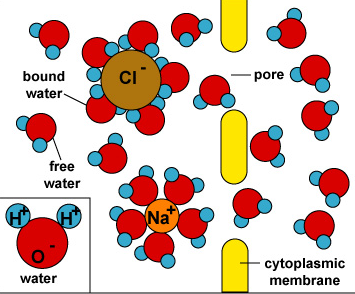 Pressure Potential, Ψ = Ψs+ Ψp
• if pressure in cell increases, so does Ψ









• ΨP can be 0, positive, or negative
   ex:  0 for an open container at STP, positive in turgid cells, negative in xylem cells during transpiration
- pressure              0 pressure             + pressure
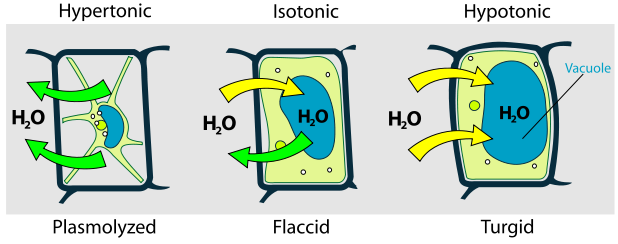 [Speaker Notes: Ψp can be positive or negative since the physical pressure can be greater than atmospheric pressure (positive; i.e. in a turgid plant cell) or less than atmospheric pressure (negative; i.e.  xylem cells when water is flowing through by transpiration).]
Sum of solute, pressure potentials yields water potential
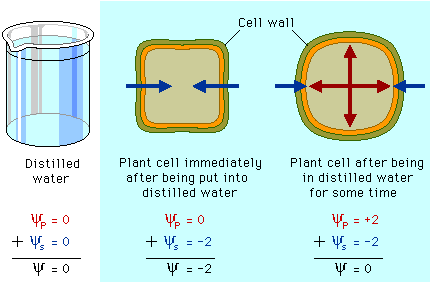 No solute, no pressure     Net diffusion into cell      No net diffusion
a cell in distilled water
• initially:
   solute gradient
   no pressure in cell
   neg. cell water potential     
net diffusion into cell
+2
 

+1
 

0


-1


-2
x
•
x
t=0                             t=60
x
X at 60 minutes : 
	cell solute is more dilute
	pressure increased
	zero water potential 	equilibrium
no net diffusion
•
•
Ψ =
Ψs
+ Ψp
DI in beaker			 in cell

none				  some

hypo-				hyper-

from				into

0				negative

0				negative

0				increasing

higher			lower
solute

-tonicity

direction of osmosis

+  -  0 
solute pot.

+ - 0 
osmotic pot.

+ - 0 pressure pot.

water potential
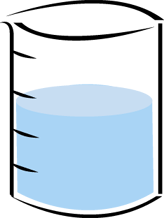 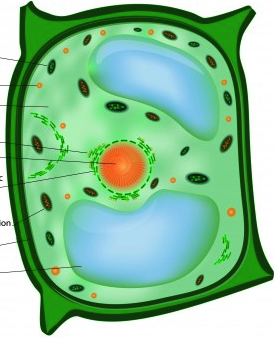 Practice
Problems #13 and 14 (Model 4) of the POGILish

More: 
• If a plant cell’s ΨP = 1.5 bars and its ΨS = -4.0 bars, what is the resulting Ψ?
[Speaker Notes: 3. The original cell from question # 1 is placed in a beaker of sugar water with ΨS = -0.15 MPa (megapascals). We know that 1 MPa = 10 bars. In which direction will the net flow of water be?]
To quantify water potential, first determine solute potential:
Ψs = -iCRT
temperature 
          K =  C + 273
pressure constant
   .0831 L bars/moles K
ionization factor
sucrose does not 
   ionize in water
          i = 1.0
molar concentration
        moles/L
cancel units: moles, L, K 
answer is in bars
• Then consider pressure:     Ψp = zero in an open container
• Finally, sum them:  Ψs + Ψp = Ψ
[Speaker Notes: Pressure is simply force per unit area, and in physics is expressed as Newtons / m2.
1 atmosphere = 14.7 lbs/in2 or 760 mm Hg or 1.013 x 105 N/m2
This is equivalent to the pressure of 10.35 meters of water.
In plant physiological work, we don't usually use the above units, but go metric, with either bars or megapascals (MPa).
1 bar = 14.5 lbs/in2 or 0.9869 atmospheres or 10.22 m of water.
1 Mpa = 10 bars or turned around, 0.1 Mpa = 1 bar]
Example
Ψs = -iCRT
temperature 
          K =  C + 273
pressure constant
   .0831 L bars/moles K
ionization factor
sucrose does not 
   ionize in water
          i = 1.0
molar concentration
        moles/L
Ψs  = -(1)(1.0)(.0831)(295)
  Ψs =   - 24.51 bars
  Ψ  = - 24.51  bars + Ψp 
  Ψ  = - 24.51  bars
Ex:   solute potential of a 1.0M
   sucrose sol’n at 22C at          :
   std atmospheric pressure
Practice
Problems #11, 12, (Model 3)of the POGILish
Ψs = -iCRT
temperature 
          K =  C + 273
pressure constant
   .0831 L bars/moles K
ionization factor
sucrose does not 
   ionize in water
          i = 1.0
molar concentration
        moles/L
More: 
• Find the solute potential of a 0.5M glucose sol’n at 37C and standard atmospheric pressure
[Speaker Notes: Ψs  = -(1)(0.5)(.0831)(310)
  Ψs = -12.88bars
  Ψ  = -12.88bars + Ψp 
  Ψ  =  -12.88bars]